Polling
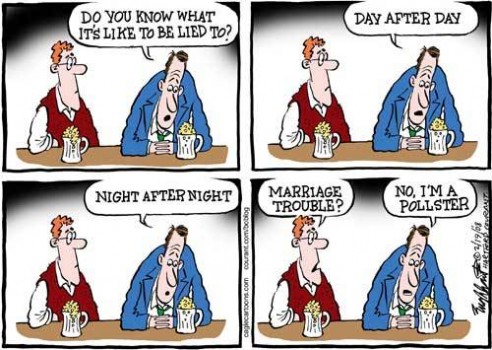 Polling Over the Last Three Election Cycles
In 2016, national polling accurately modeled the popular vote margin.  But for a variety of reasons, it was off in Wisconsin, Michigan, and Pennsylvania.
The misses largely had to do with a lack of late polling; undersampling non-college white voters; oversampling voters of color; and undecideds breaking to Trump.
Adjustments to these factors led to generally accurate polling in 2018.
In 2020 the polls on average accurately modeled all but two state winners in the Presidential election, and all but two in the US Senate races.
However, the margins were often way off (Wisconsin) some winners were way off (Maine US Senate), and the errors were geographically diverse (including states like FL, TX, and NC).
Importantly, however, polling on ballot measures was largely highly accurate – including on conservation measures.
The public is paying a high amount of attention to polling…
In the course of this election, how often would you say you read about the results of recent political polls:
2018
2020
FM3 CA Election Week Survey
…though its trust in the results is very low.
How often do you think public opinion polls accurately reflect what the public thinks:
2018
2020
FM3 CA Election Week Survey
So What Happened?
It’s too soon to say, but a few hypotheses are emerging:

Problems may be highly localized and connected to federal races
Single-mode surveys may have yielded coverage bias
Turnout models may have been too restrictive
Latinx opinion may not have been accurately captured
The pandemic may have affected participation patterns
Problems may be candidate-specific -- “defiant” Trump voters may have opted out, especially to media surveys
Conversely, progressives may have disproportionately “opted-in”
The latter two will be most important to investigate – testing whether non-participation is becoming psychographically-concentrated.
A September poll accurately projected broad and strong voter support for Pre-K 4 SA.
PROP A: SALES AND USE TAX FOR THE “PRE-K 4 SA” EARLY CHILDHOOD EDUCATION PROGRAM. Renewed adoption of a sales and use tax at the rate of 1/8 of 1% for the purpose of continued financing of authorized programs of the San Antonio Early Childhood Education Municipal Development Corporation for a maximum period of 8 years.
Total Yes66%
Total No25%
Q8. Do you think you would vote yes or no on this measure?  Asked Only of Those Planning on Voting; Asked in City of San Antonio Only
Patterns of Voter Support
Early this year, voters nationally ranked expanding ECE as a top priority, on a par with the economy.
Here are some issues that the federal government may address this year.  Please tell me how important you think it is for them to focus on each issue: extremely important, very important, somewhat important, or not too important?
FM3 National Survey – Mid-March 2020
The importance of investing in ECE largely cuts across partisan lines.
(%Extremely/Very Important)
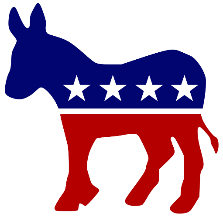 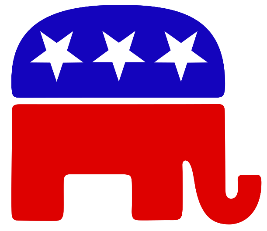 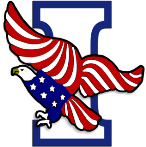 84%
58%
71%
Q2 a & b. Here are some issues that the federal government may address this year.  Please tell me how important you think it is for them to focus on each issue: extremely important, very important, somewhat important, or not too important?
It is most intense among more liberal voters, but also a priority for conservatives.
Increasing the Availability of High-Quality Early Childhood Education
 by Ideology
Q2g. Here are some issues that the federal government may address this year.  Please tell me how important you think it is for them to focus on each issue: extremely important, very important, somewhat important, or not too important?  Not Part of Split Sample
The challenge of balancing childcare and work ranks among voters’ top concerns.
I’m going to read you a list of issues that some people say are problems in Washington State. Please tell me whether you think it is an extremely serious problem, a very serious problem, a somewhat serious problem, or not a serious a problem in Washington State.
FM3 Washington Voter Survey – October 2020
More than half of parents do not feel their current situation is sustainable.
Thinking about your current situation in providing care for your children, do you feel like your situation now will work for the long-term, will work only for the short-term, or is it not working so well now?
Asked of parents with children under 18
50% of parents with children age 5 and under say it will only work in the short-term; 17% say it is not working now.
FM3 Washington Voter Survey – October 2020
A majority says that government funding for high-quality early learning should be increased.
Do you think that state government funding for high-quality early learning and childcare should be increased, decreased, or kept about the same as it is today?
FM3 Washington Voter Survey – October 2020
Three in five say that since the pandemic started, they have come to view early learning and childcare as more important.
Since the coronavirus pandemic started, 16% of childcare facilities and preschools have had to close and nearly half are at risk of closing, leaving many parents to have to manage care for children 5 and under on their own while working.  In addition, many K-12 schools have moved to distance learning, meaning parents also have to care for and supervise older children at home. Since the start of the pandemic, do you view early learning and childcare programs for children 5 and under as more important or less important than you did before?
Total More Important62%
Total Less Important13%
FM3 Washington Voter Survey – October 2020
Nationally, voters agree that early learning is essential and should be publicly-funded.
First Five Years Fund Survey, September 2020
Messaging Supporting Investment in ECE(Ranked in Order of Effectiveness)
FM3 Wisconsin Voter Survey – October 2020
Voters place the most trust in K-12 teachers, daycare workers, and other parents of young children.
Here is a list of people and organizations that may take a position on early care and education funding in Wisconsin. Please tell me if you would generally trust each person or organization’s opinion, or if you would be suspicious of it.
FM3 Wisconsin Voter Survey – October 2020
Making the Case for Youth Investment Measures: Emerging Themes
Heightened urgency for addressing pre-existing concerns that affect kids and families: affordable housing, health and safety programs, parks and recreation
Preventing/restoring cuts as opposed to expanding services
Economic ROI of investment in youth may be more salient
Strong support for and appreciation of essential workers – many of whom are parents and in need of additional support
General dissatisfaction with distance learning and loss of youth programming – desire for more and better alternatives
Addressing equity concerns that particularly affect families